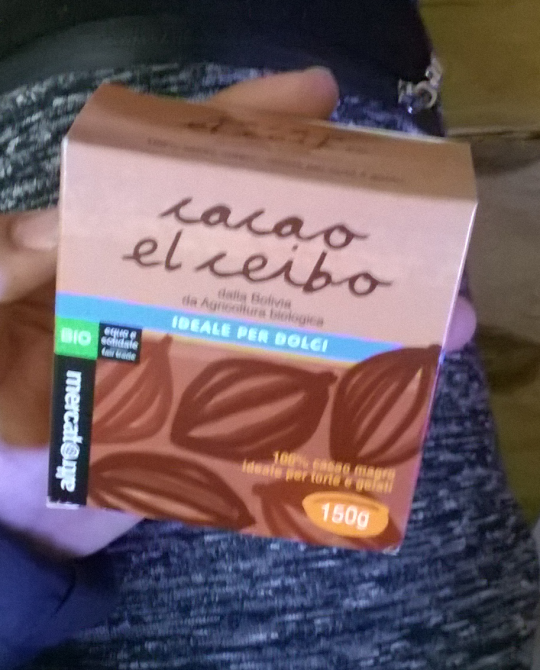 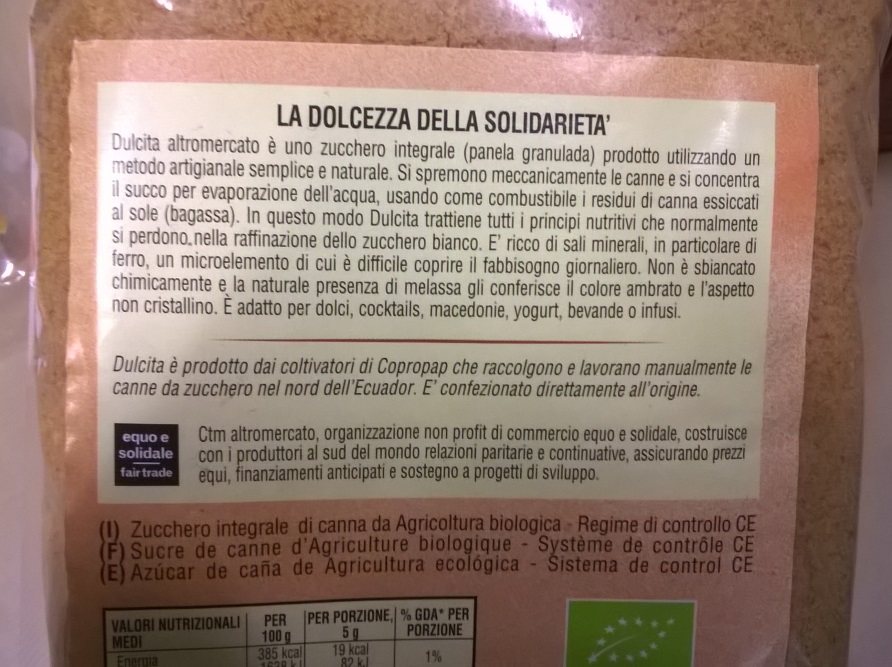 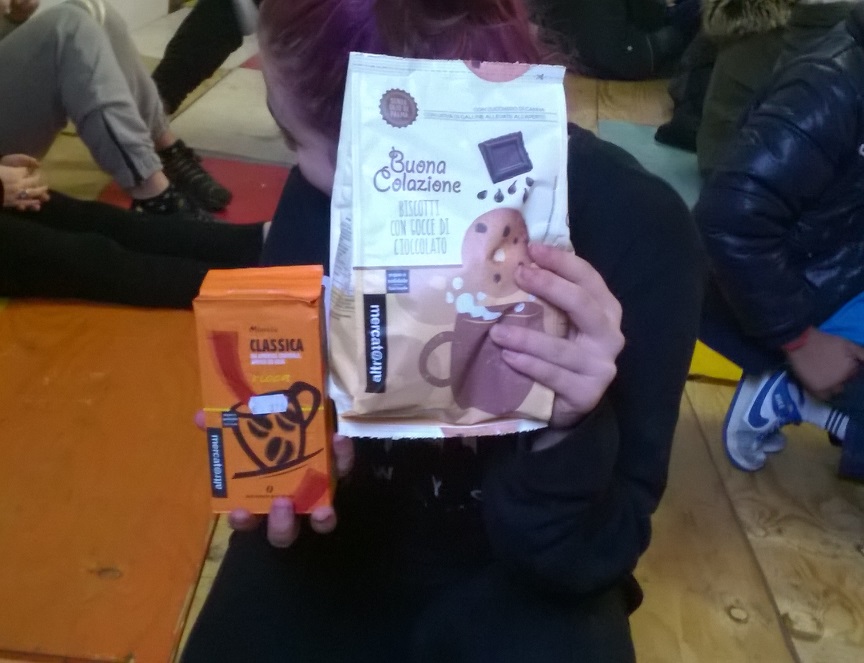 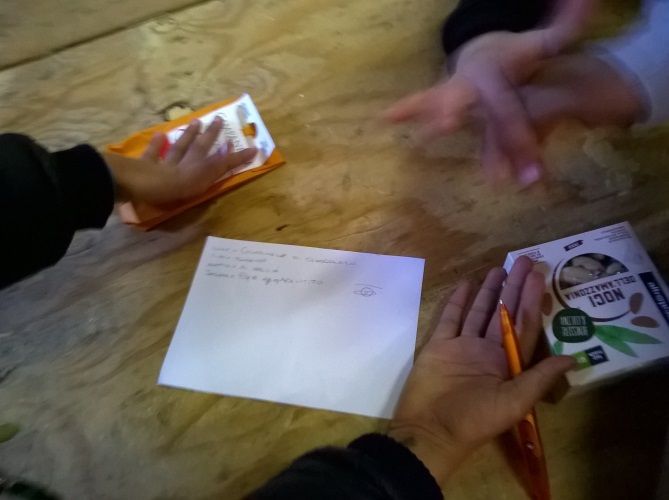 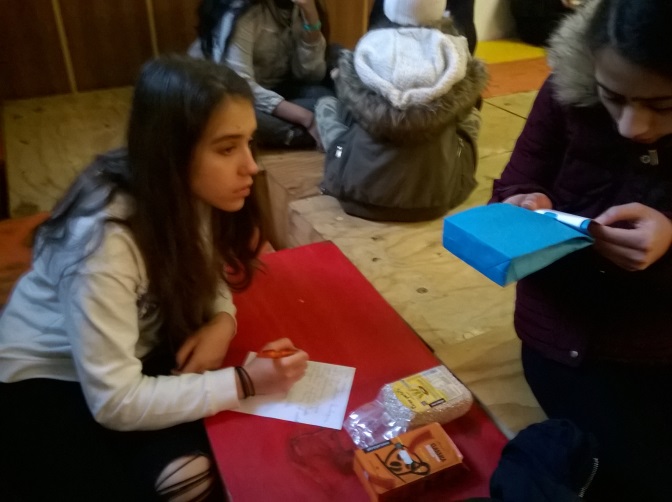 La 3 e Visita La
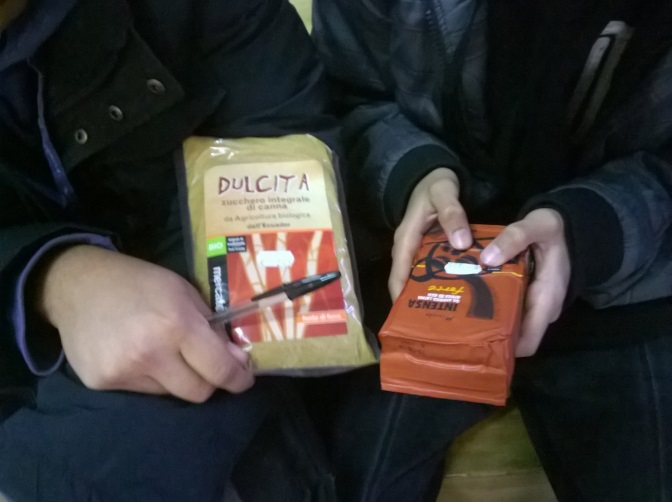 cooperativa
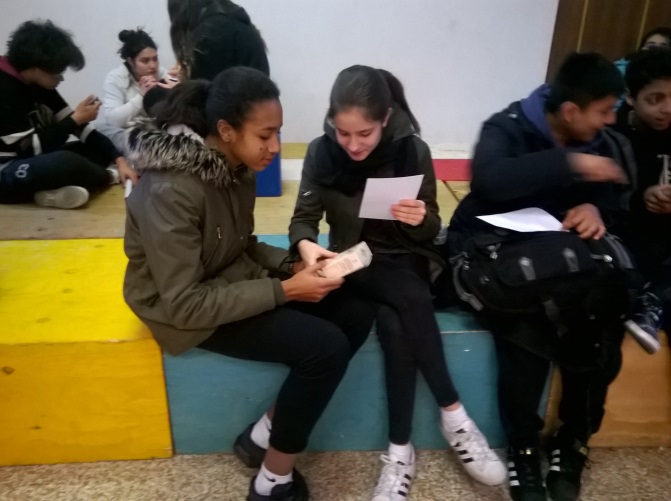 equoleone
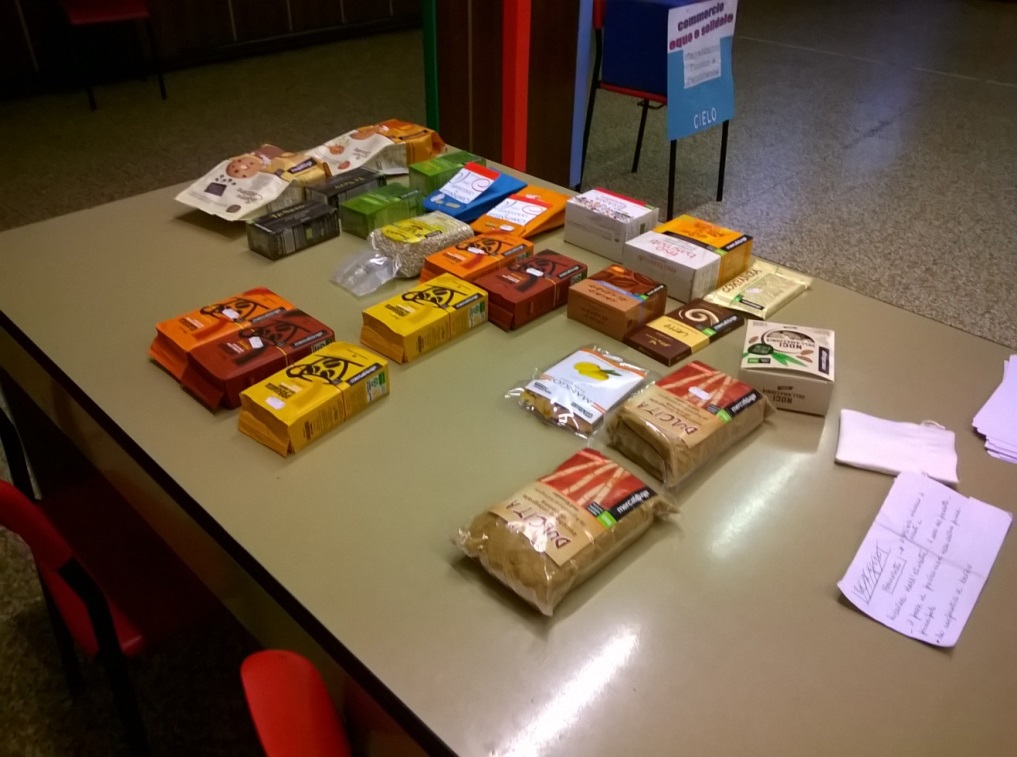 Appena entrati abbiamo osservato i prodotti della cooperativa ‘Equoleone’ (ospitata dalla parrocchia San Leone Magno) disposti su un tavolo
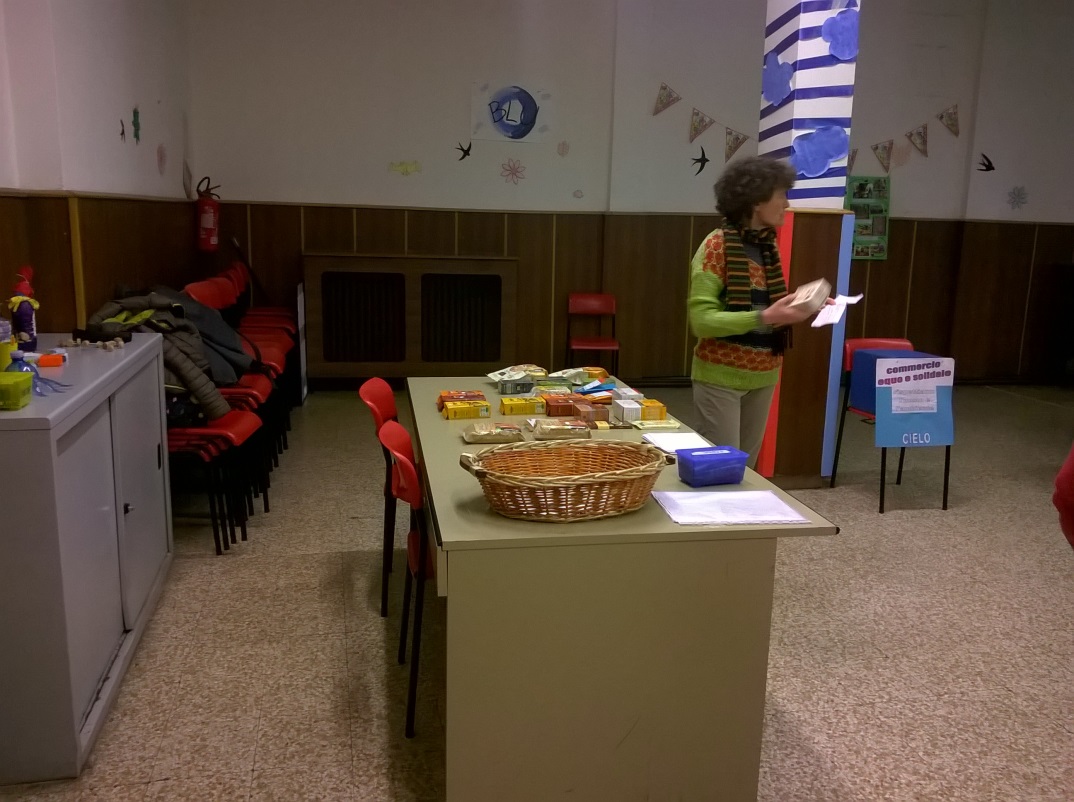 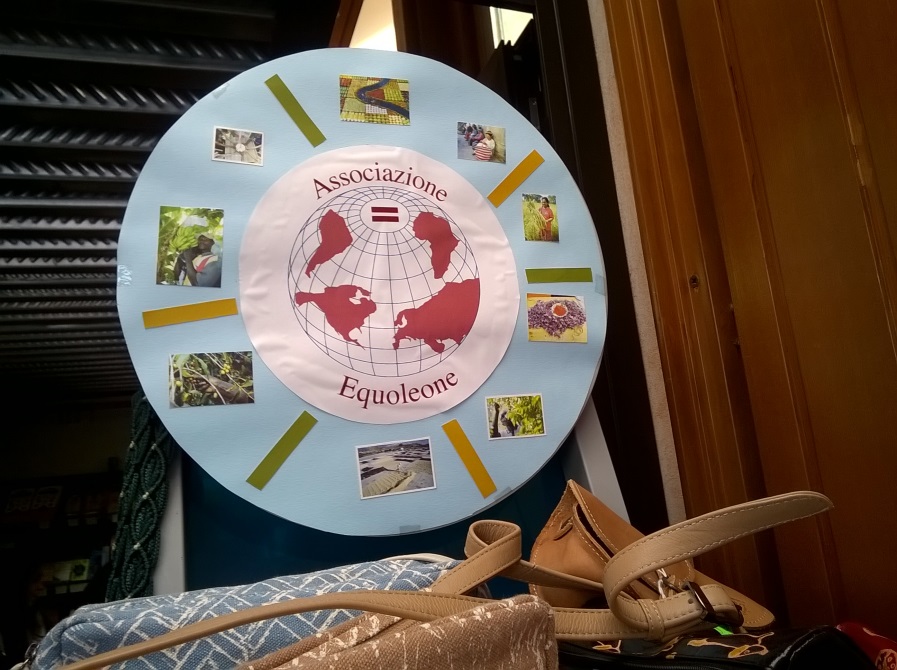 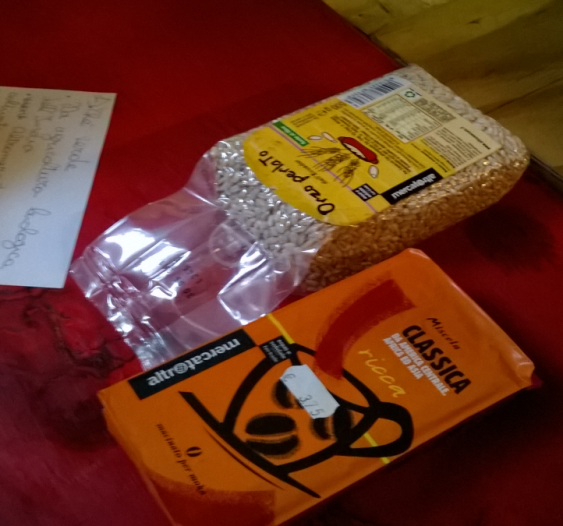 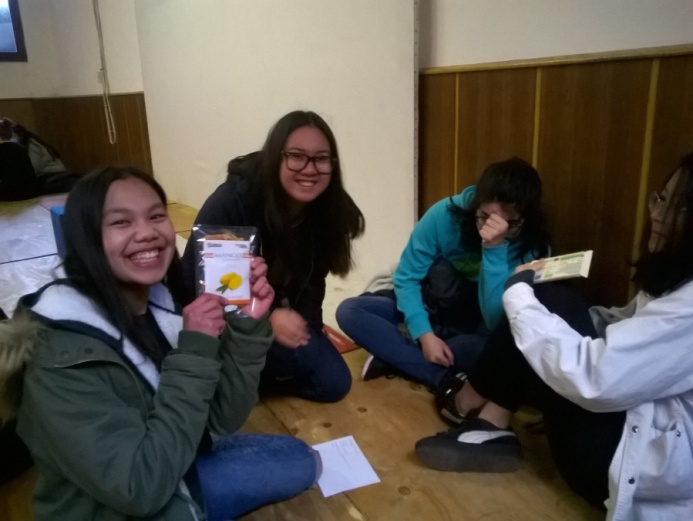 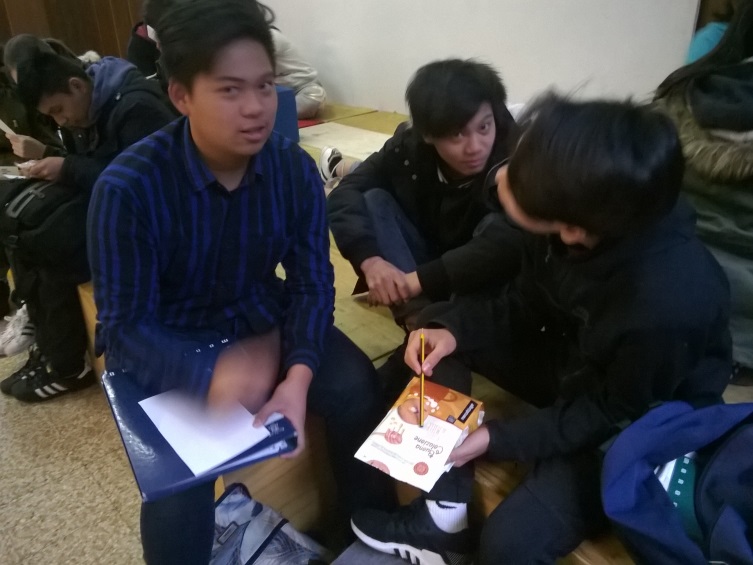 Abbiamo scelto alcuni prodotti, li abbiamo analizzati leggendo l’etichetta, abbiamo scritto il nome del prodotto, la  provenienza, gli ingredienti  ed il nome dell’ Associazione del commercio equosolidale.
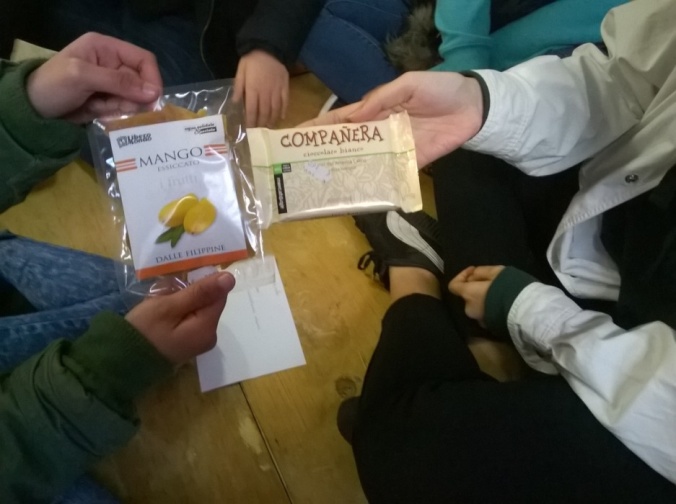 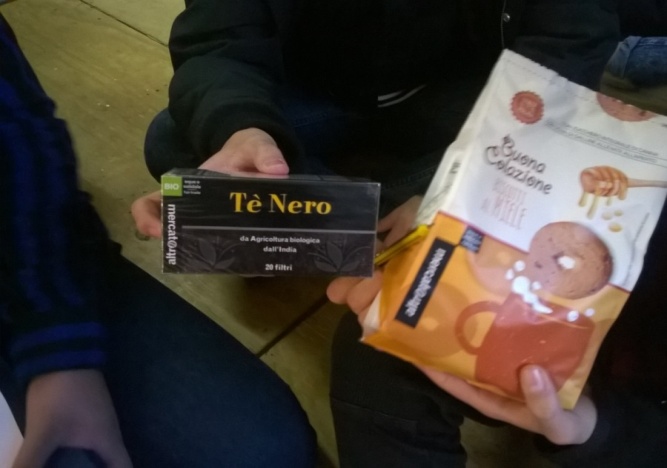 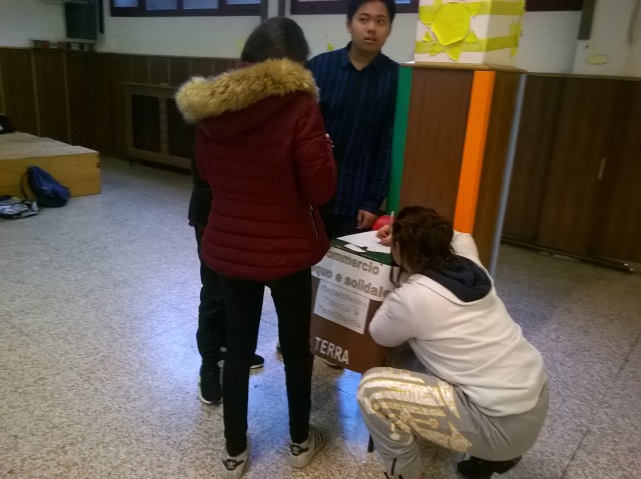 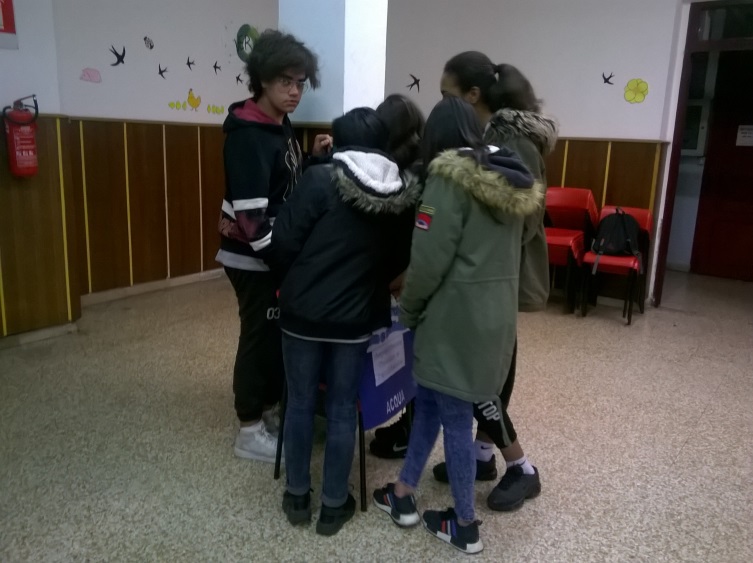 Poi ci siamo divisi 4 in squadre. Al centro della sala c’erano dei fogliettini che riportavano delle domande sui prodotti del commercio equosolidale.
Abbiamo analizzato i prodotti consultandoci all’interno della squadra e poi abbiamo risposto.
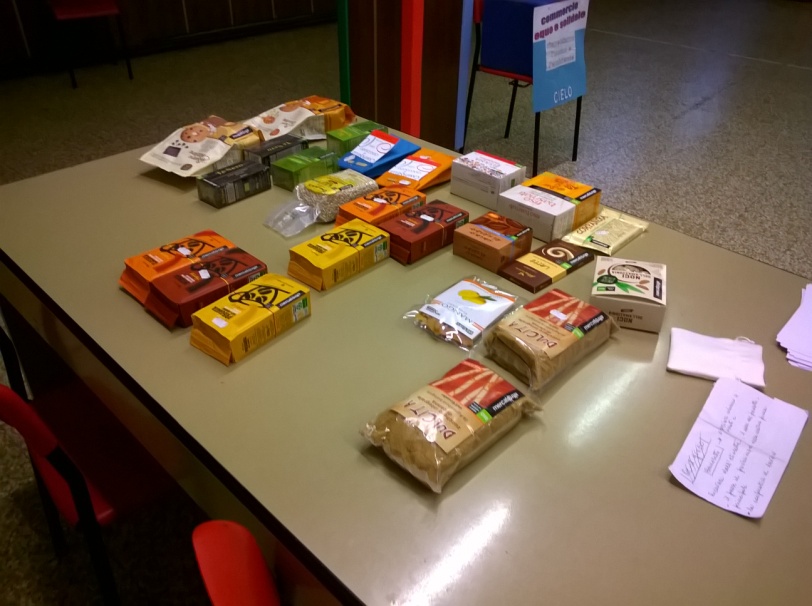 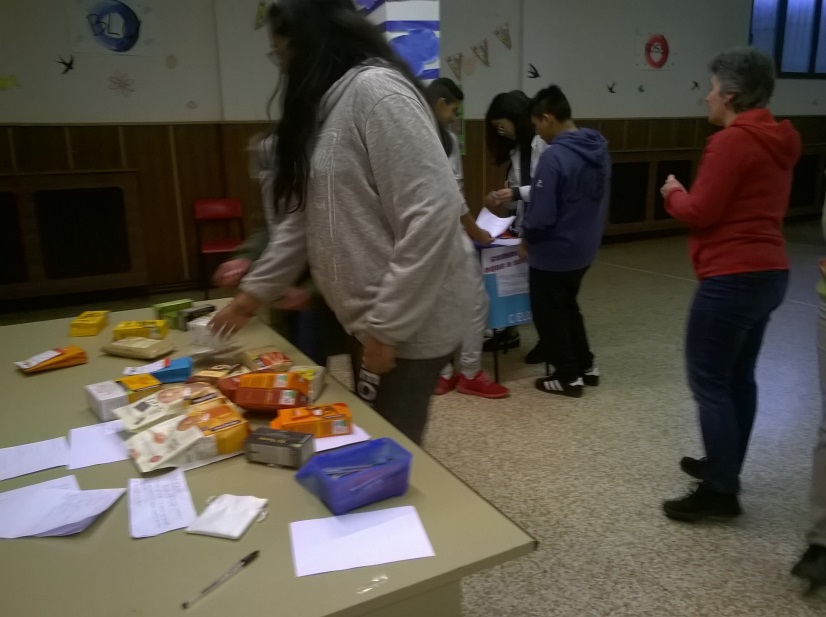 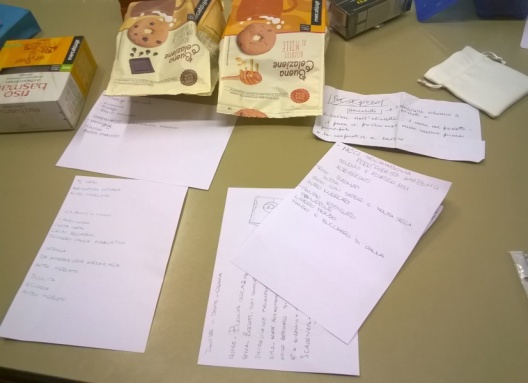 A fine gioco le educatrici ci hanno riferito i risultati e detto che tutti noi avevamo risposto perfettamente!!
Al termine del gioco siamo entrati nel negozietto dell’Equoleone
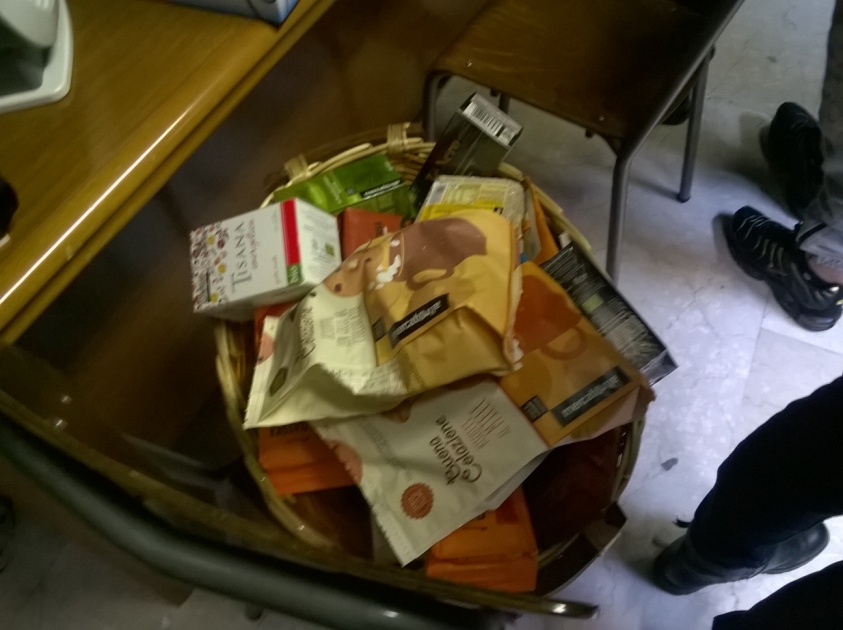 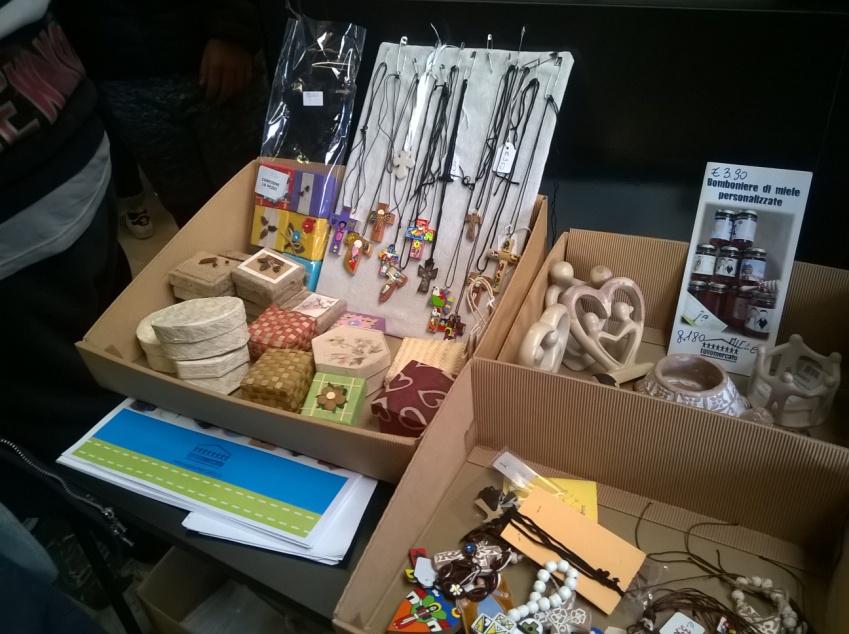 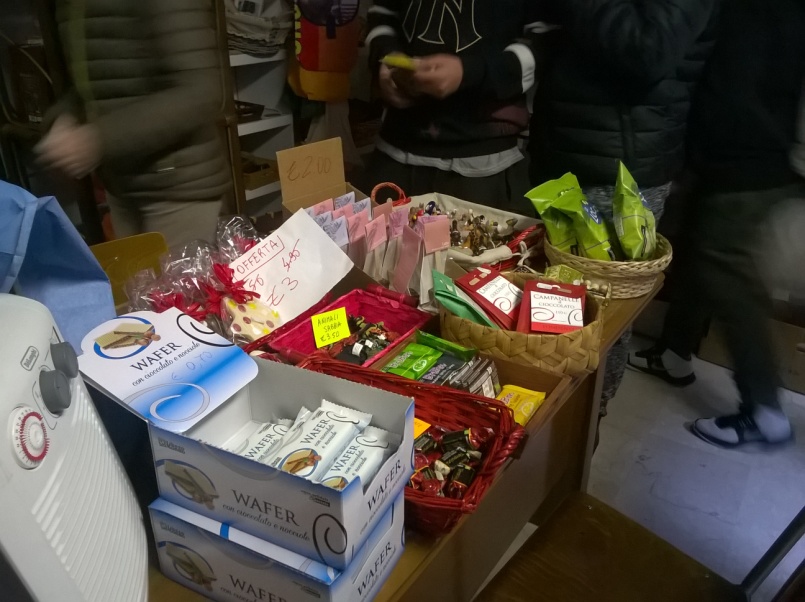 In Questo negozio sono esposti alcuni prodotti di AltroMercato e di altre associazioni come biscotti,cioccolato, spezie, tè, caramelle, bibite e snack. 
Oggetti, anche fatti con materiali riciclati, come quaderni, collane, braccialetti, segnalibri e altre cose varie
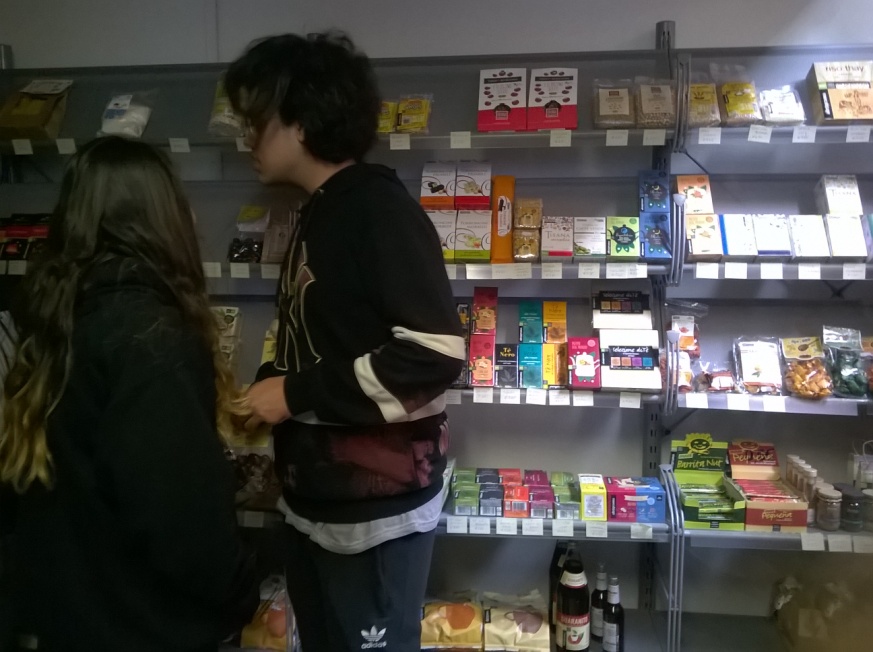 Per finire abbiamo fatto merenda, comprato qualcosa nel negozio e le educatrici ci hanno regalato i calendari 2018 dell’associazione contenenti tante utili informazioni e belle fotografie inerenti il tema del commercio solidale.

New e Denise 3 E Buzzati